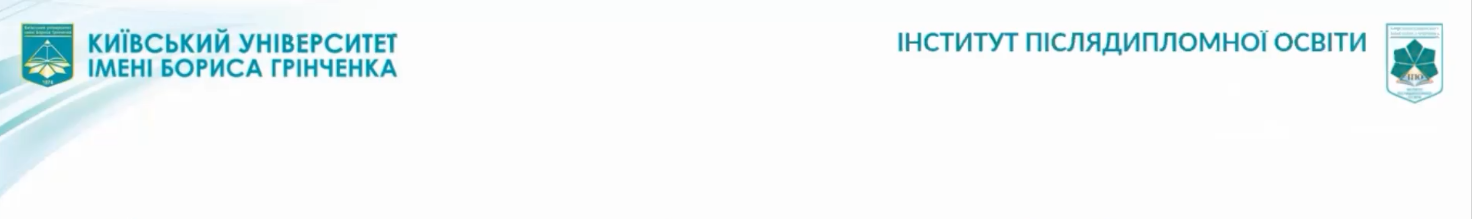 Інформатика: навчаємо майбутніх ІТ-фахівців
Методична конференція для вчителів інформатики м. Києва

23 серпня 2021 р.
25 серпня 2021 року о 10 годині ранку відеоконференція у ZOOM тема Інформатика: навчаємо майбутніх ІТ-фахівців
обговорення виступів спікерів
відповіді на питання
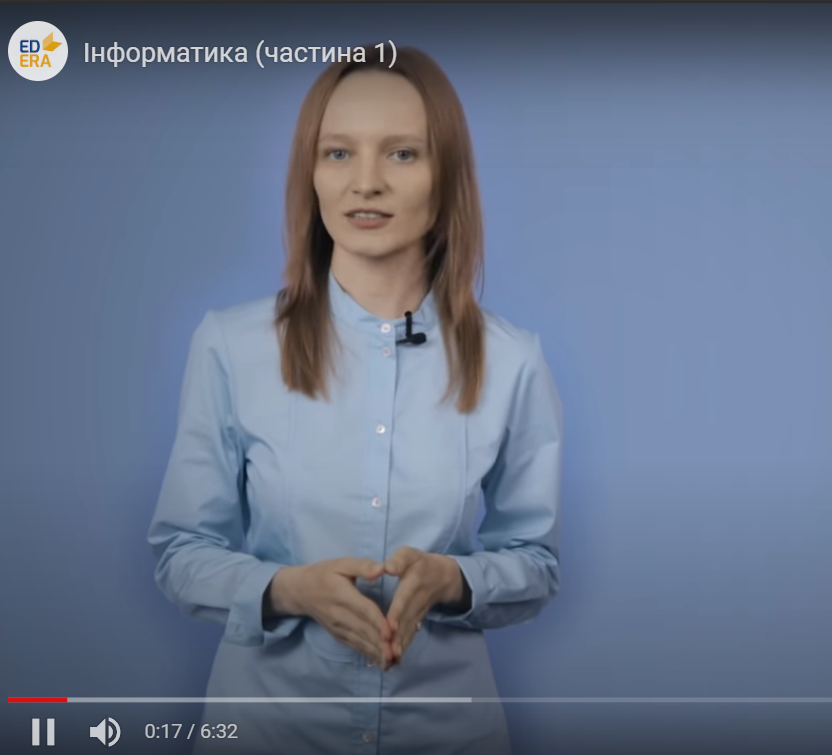 https://www.youtube.com/watch?v=4X4NjwdLT3w&t=2shttps://www.youtube.com/watch?v=UzLLHIMiX-4&t=8s
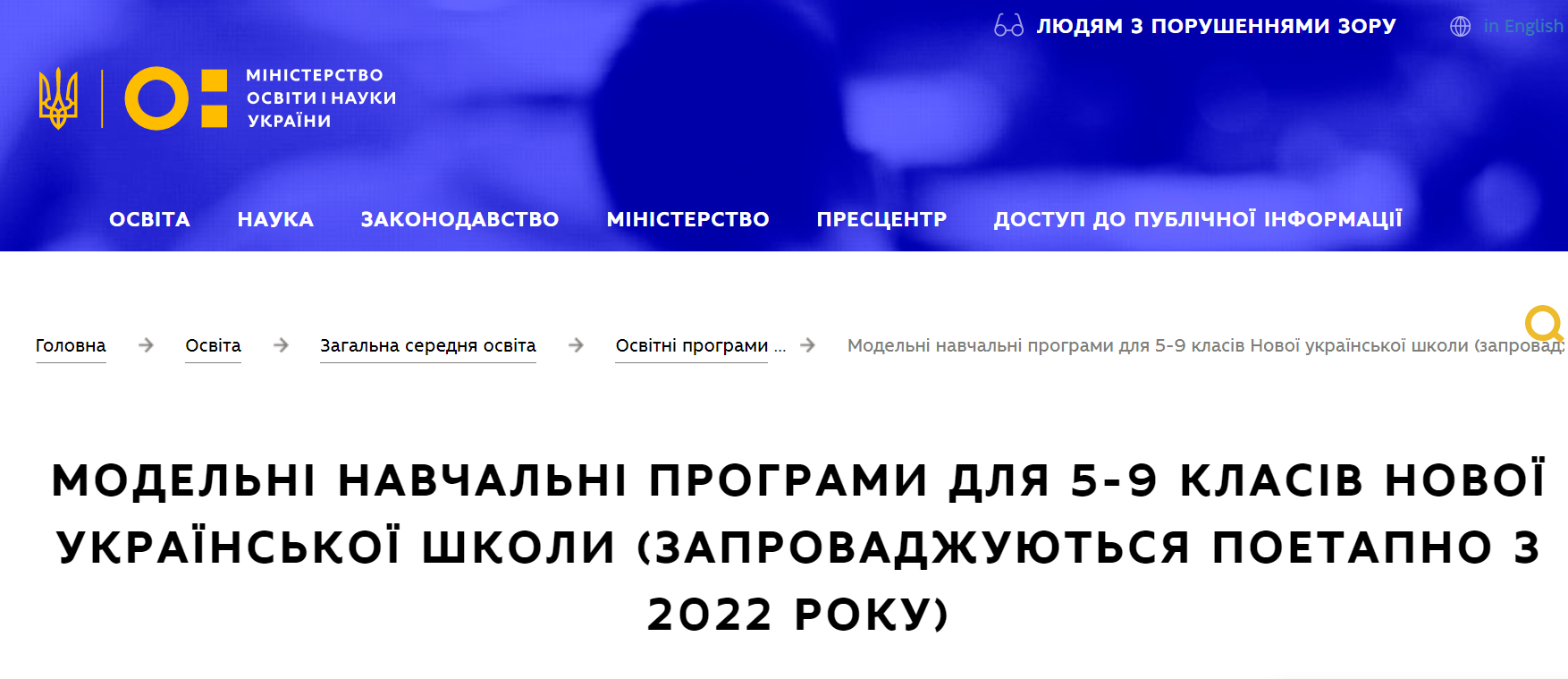 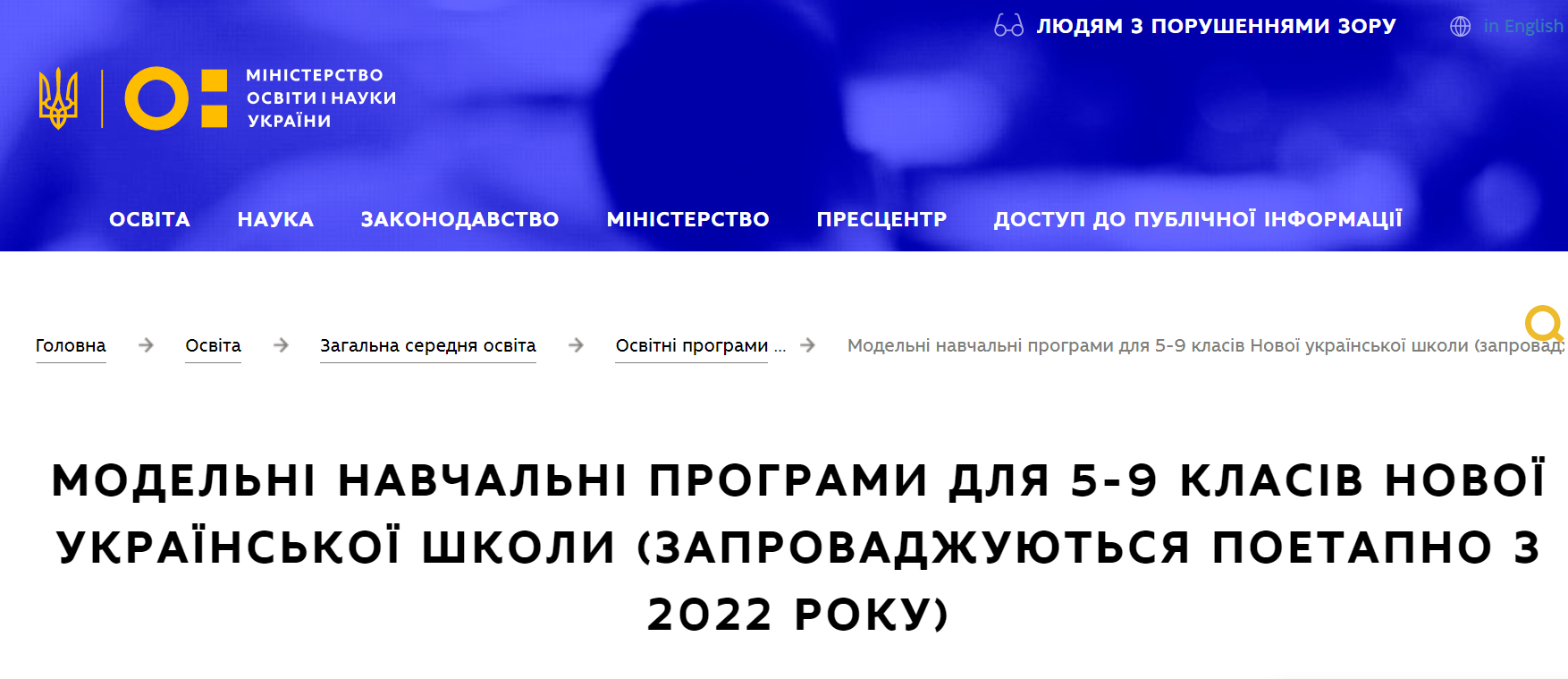 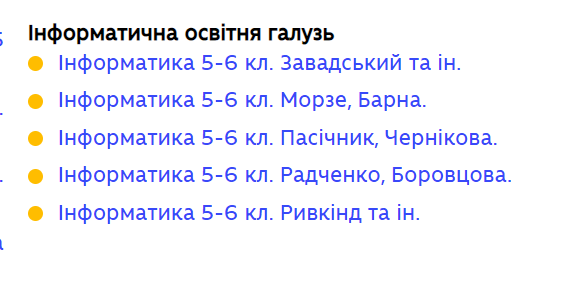 МЕТОДИЧНІ РЕКОМЕНДАЦІЇДО ОРГАНІЗАЦІЇ ОСВІТНЬОГО ПРОЦЕСУ ВЗАКЛАДАХ ЗАГАЛЬНОЇ СЕРЕДНЬОЇ ОСВІТИу 2021/2022 навчальному році
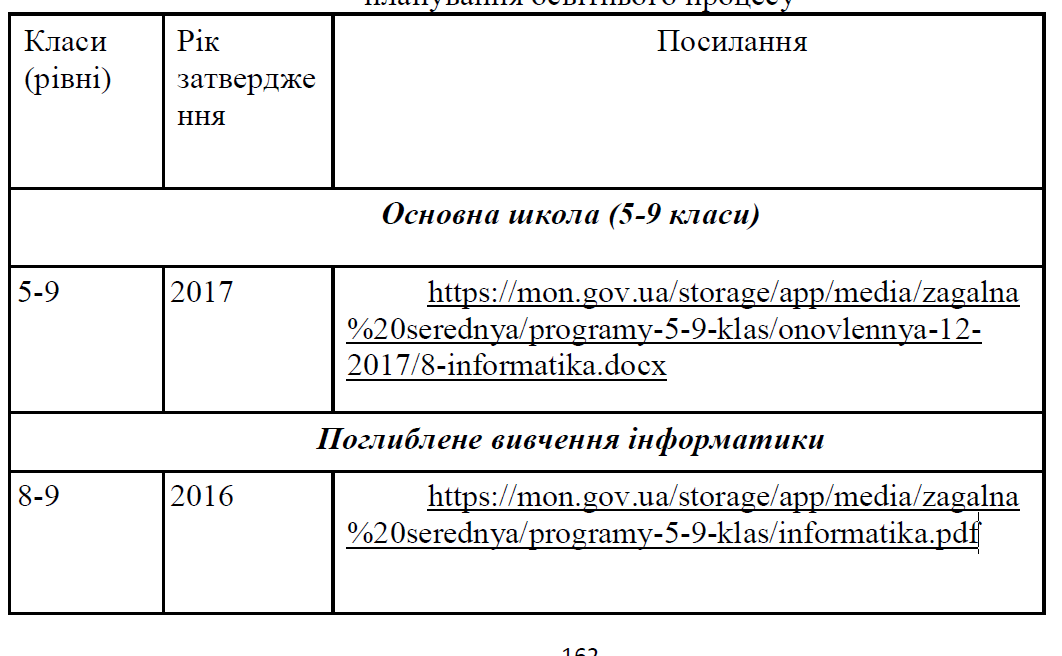 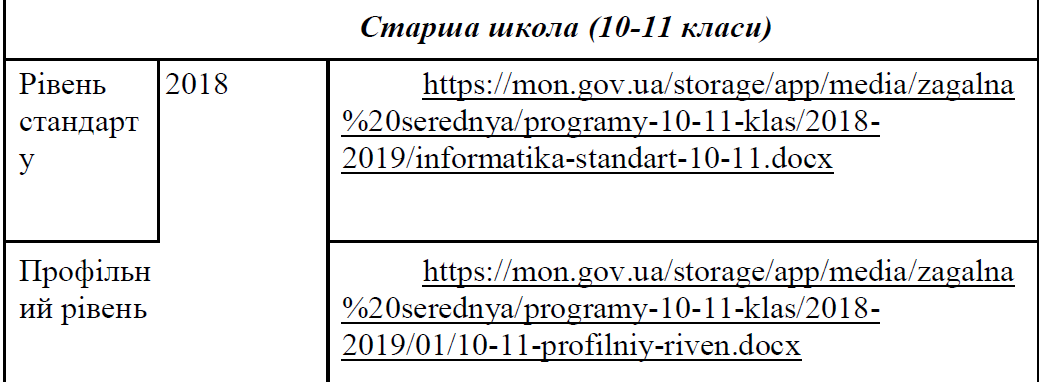 гриф «Рекомендовано Міністерством освіти і науки України» отримали підручники з інформатики для 8 класів. Учні 9х класів будуть навчатися за відсутності підручника за чинною програмою
Обладнання
Обладнання має відповідати вимогам, викладеним у «Положенні про кабінет інформатики та інформаційнокомунікаційних технологій навчання загальноосвітніх навчальних закладів» з урахуванням оновлених нормативів, чинних з 1 січня 2021 року, викладених у документі «Санітарний регламент для закладів загальної середньої освіти» (наказ Міністерства охорони здоров’я України від 25 вересня 2020 року № 2205), технічним специфікаціям НКК кабінету інформатики, НКК (мобільного) та інтерактивного комплексу (інтерактивної дошки, мультимедійного проектора) для загальноосвітніх навчальних закладів.
https://ukraine.learningpassport.unicef.org
Освітня підгрупа комітету з питань розвитку сфери штучного інтелекту Міністерства цифрової трансформації
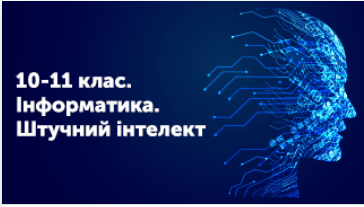 http://lito.kr.ua/blog/2021/08/18/samoosvitnya-skladova-navchannya-informatyky-dlya-vchytelya-ta-uchnya-2/?fbclid=IwAR3xz4R6QGtA3wS6YxSRQsRkAxCFpxbHk2UjnSEJQqfkLgodHbLwD3tf88Q
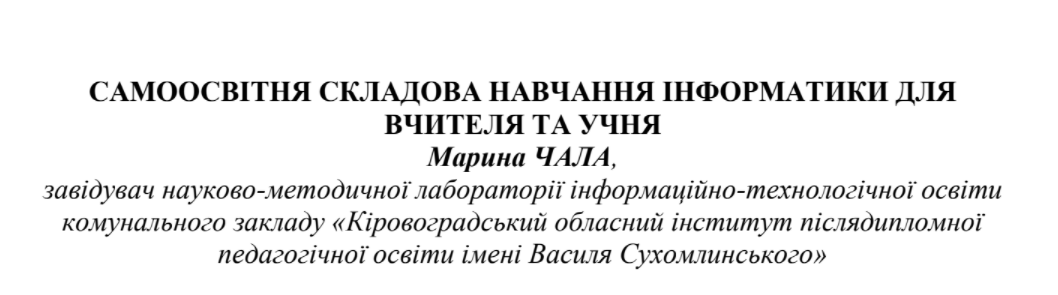 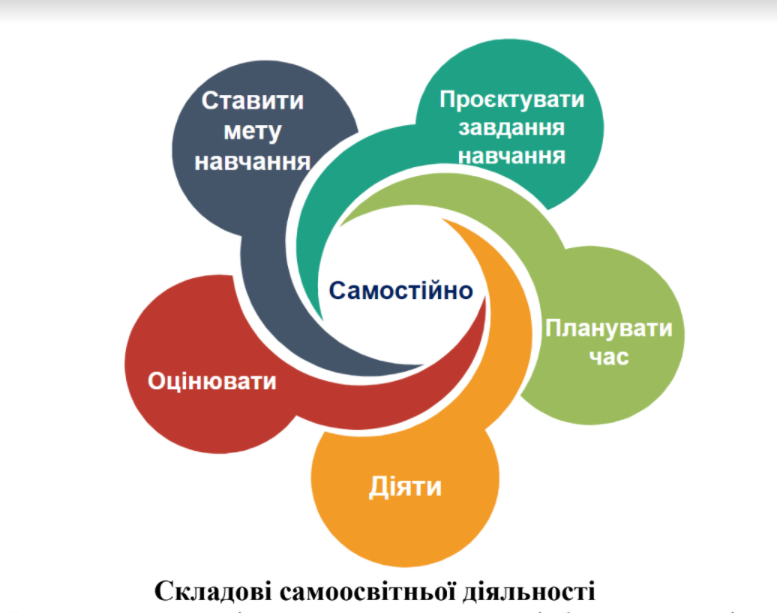 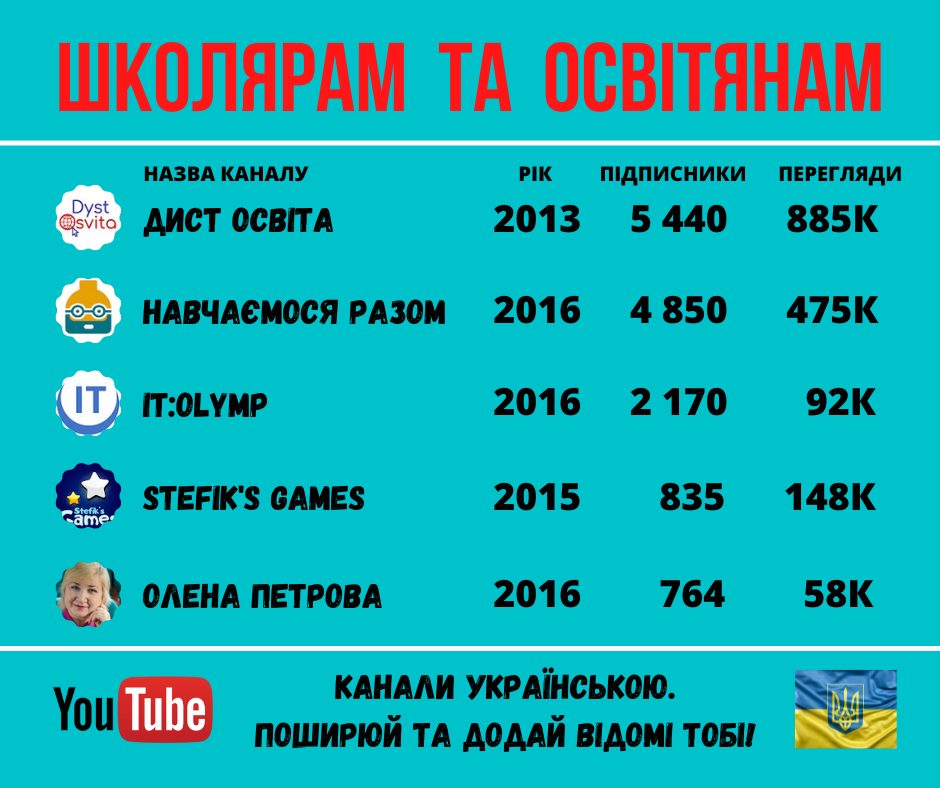 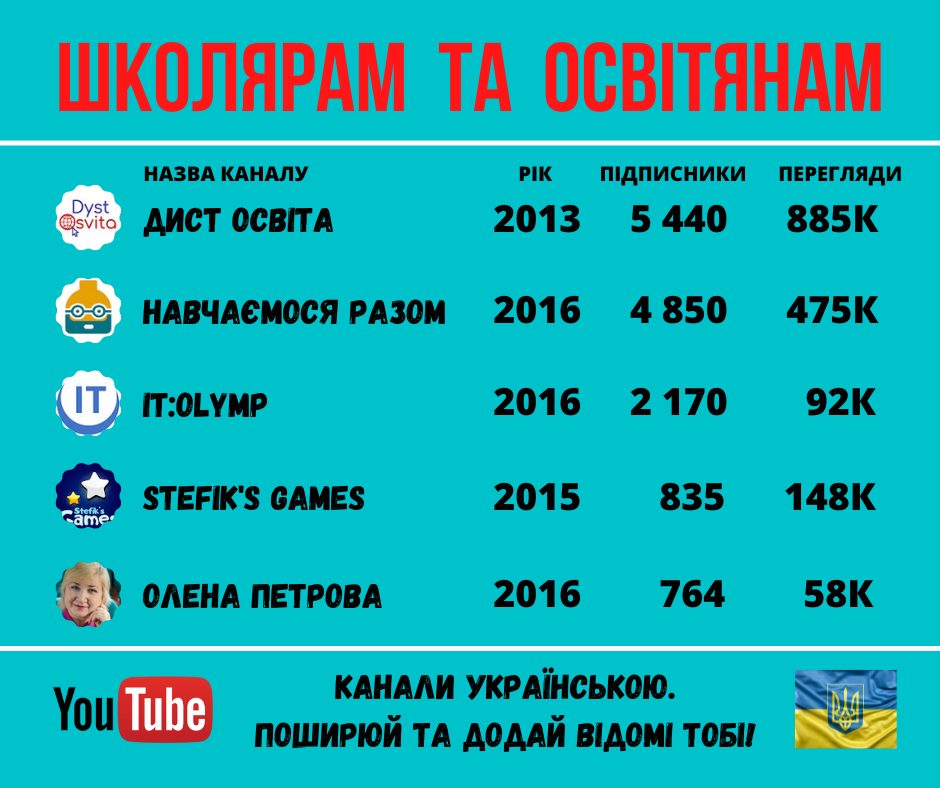 Освітні канали українською
Дист Освіта 
https://www.youtube.com/.../%D0%94%D0%B8%D1%81%D1%82%D0...---Навчаємося Разом 
https://www.youtube.com/.../%D0%9D%D0%B0%D0%B2%D1%87%D0...Олімп інформаційних технологій - it:olymphttps://www.youtube.com/channel/UCXAUEq8addC_yW8627Pg_ggОлена Петроваhttps://www.youtube.com/channel/UC5VvN84gRbf6Kp6M-rEKLmw
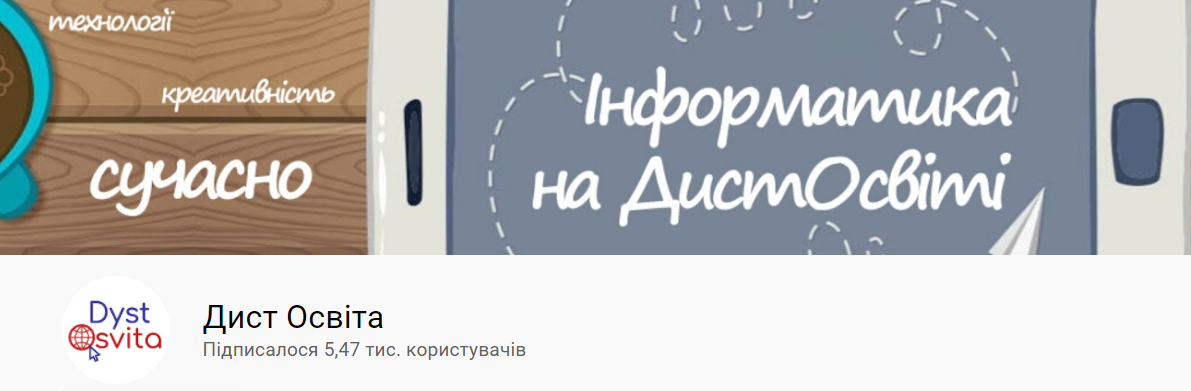 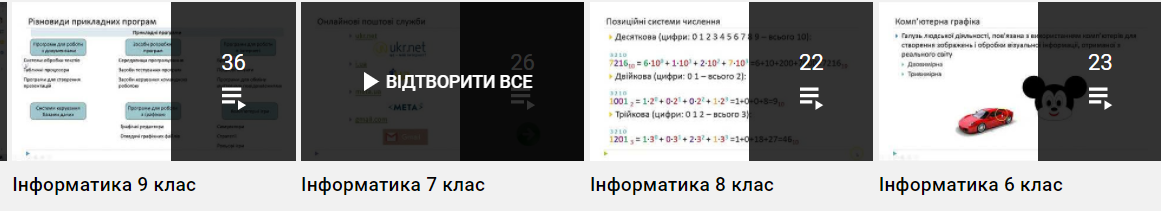 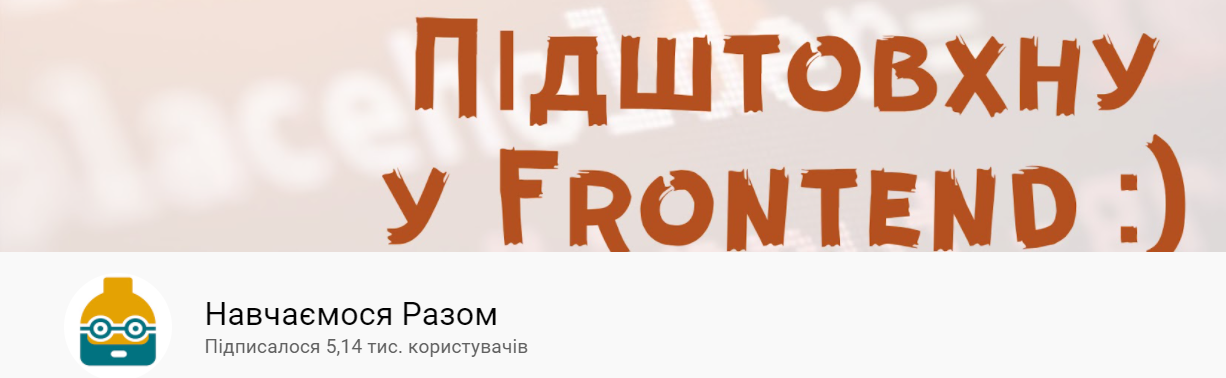 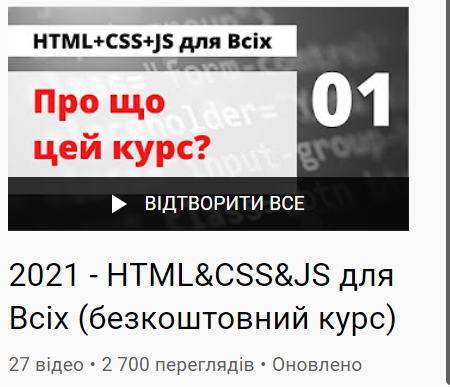 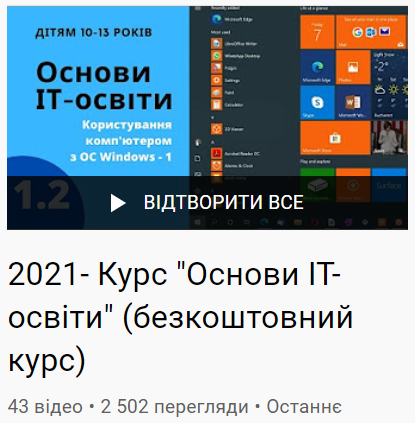 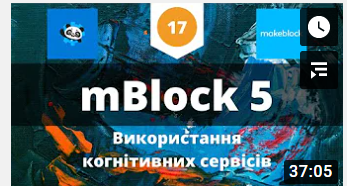 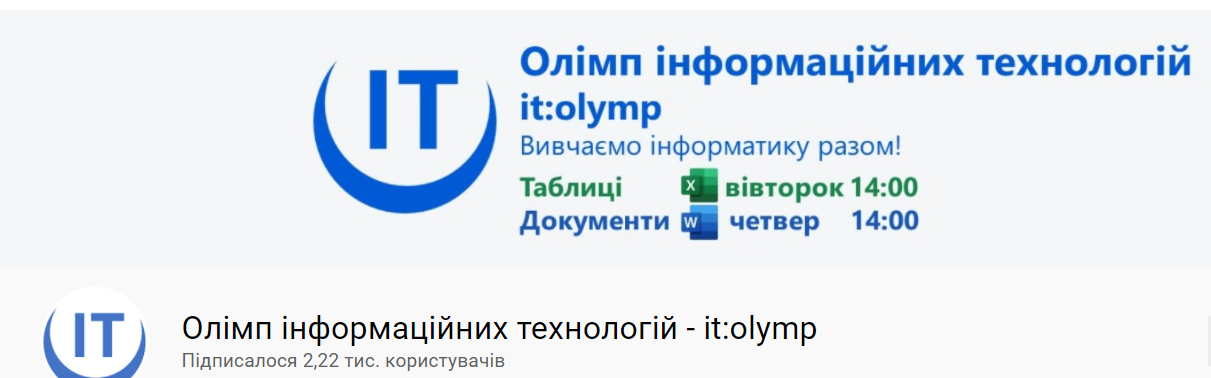 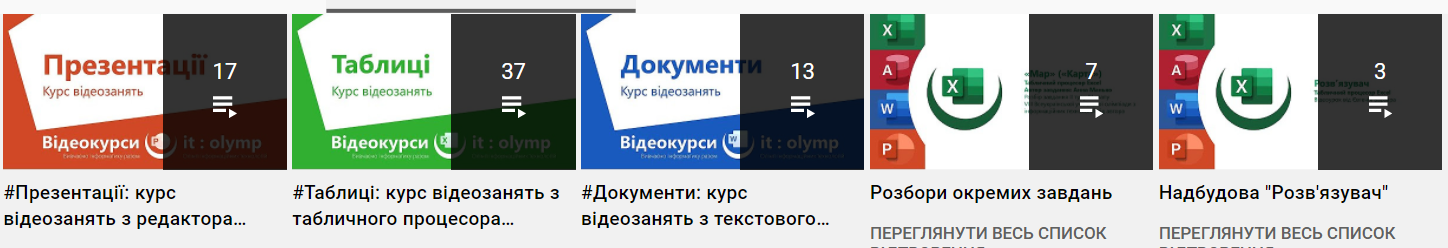 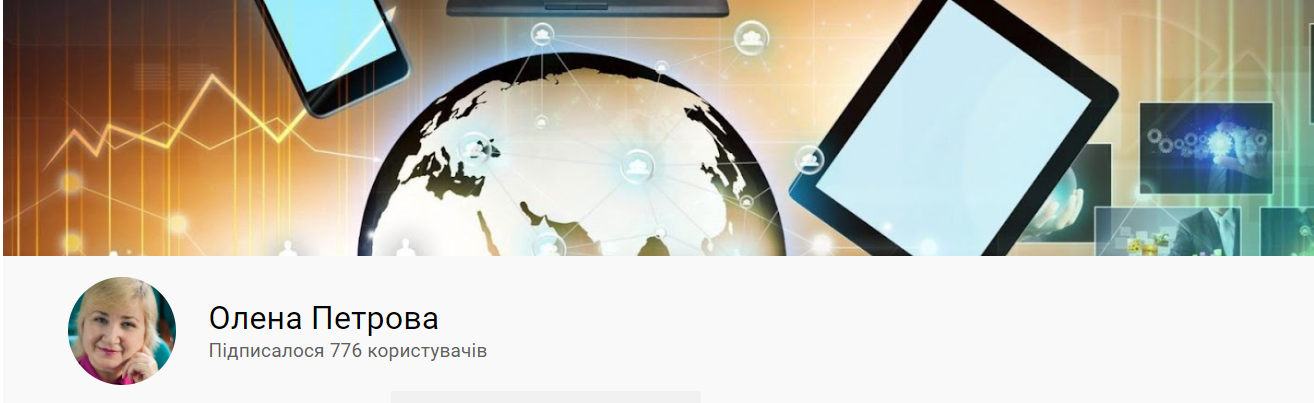 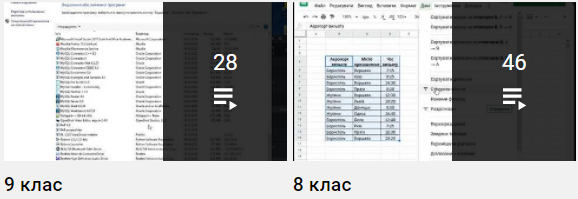 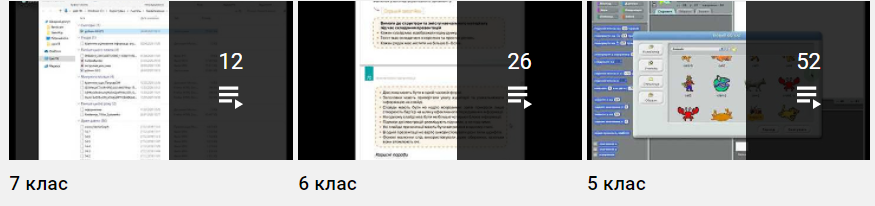 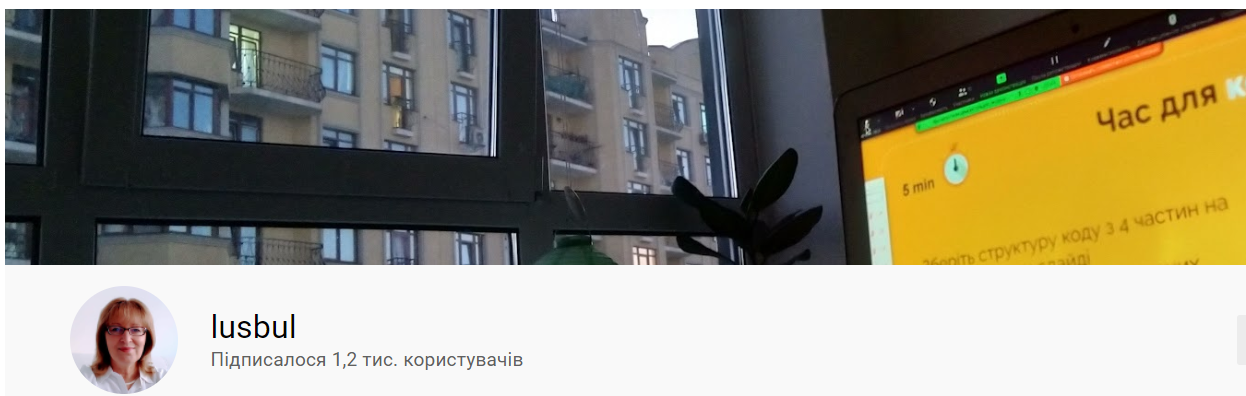 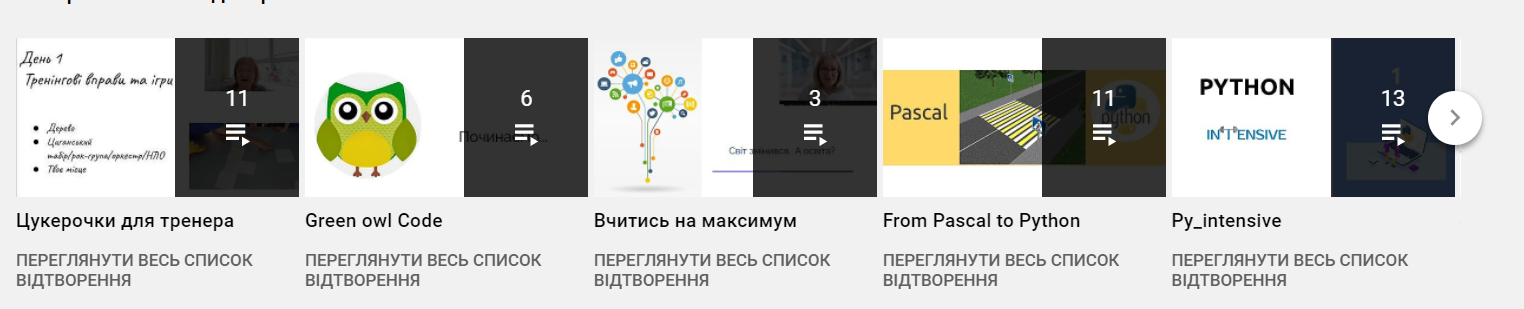 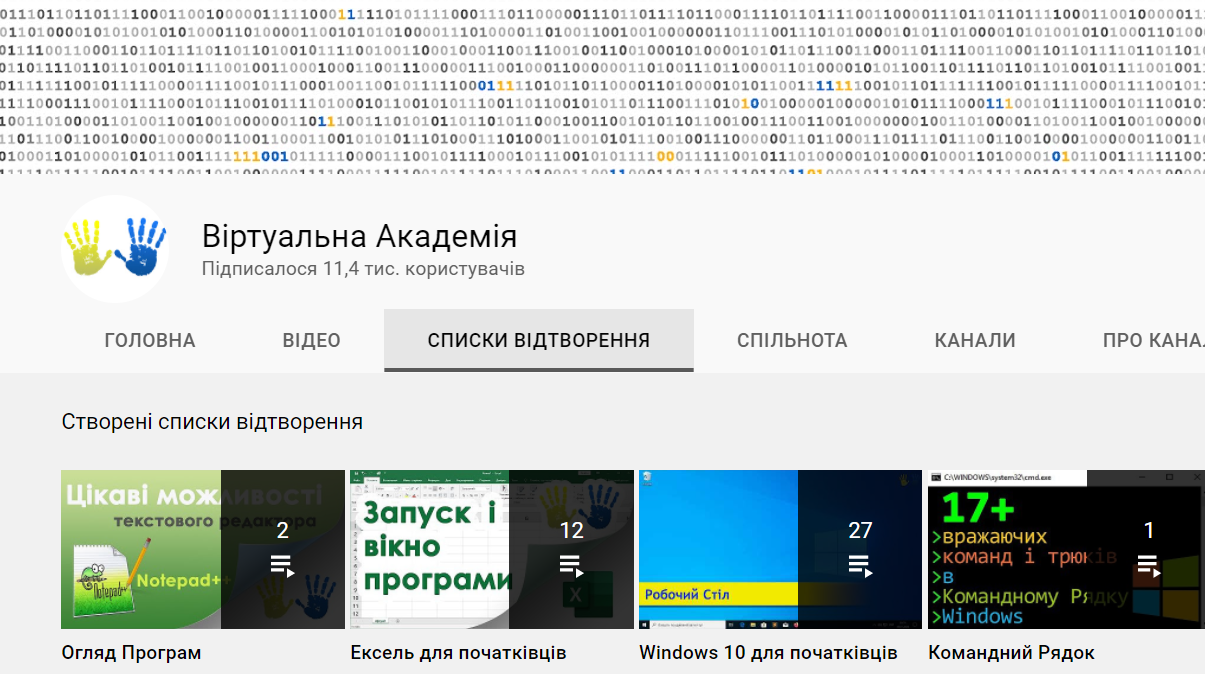 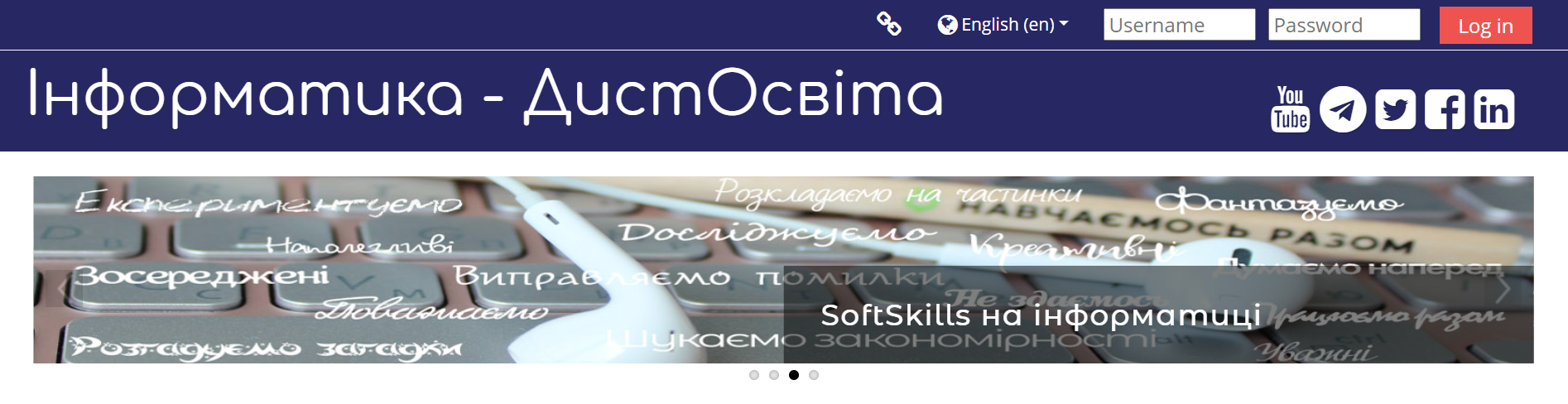 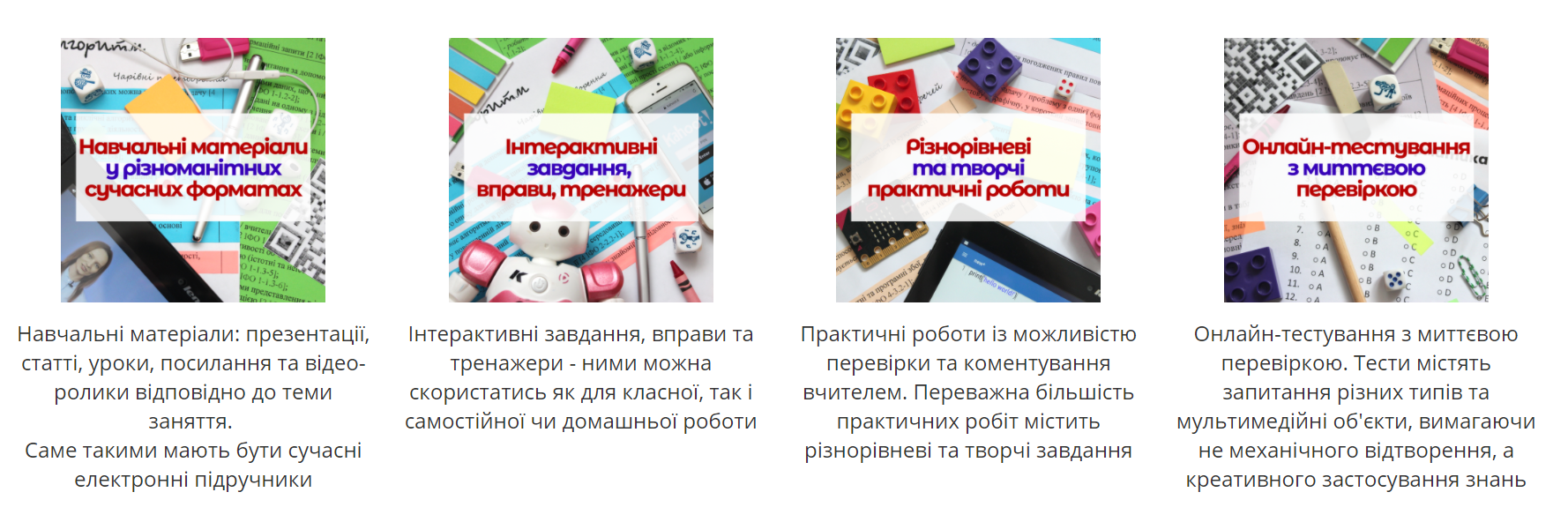 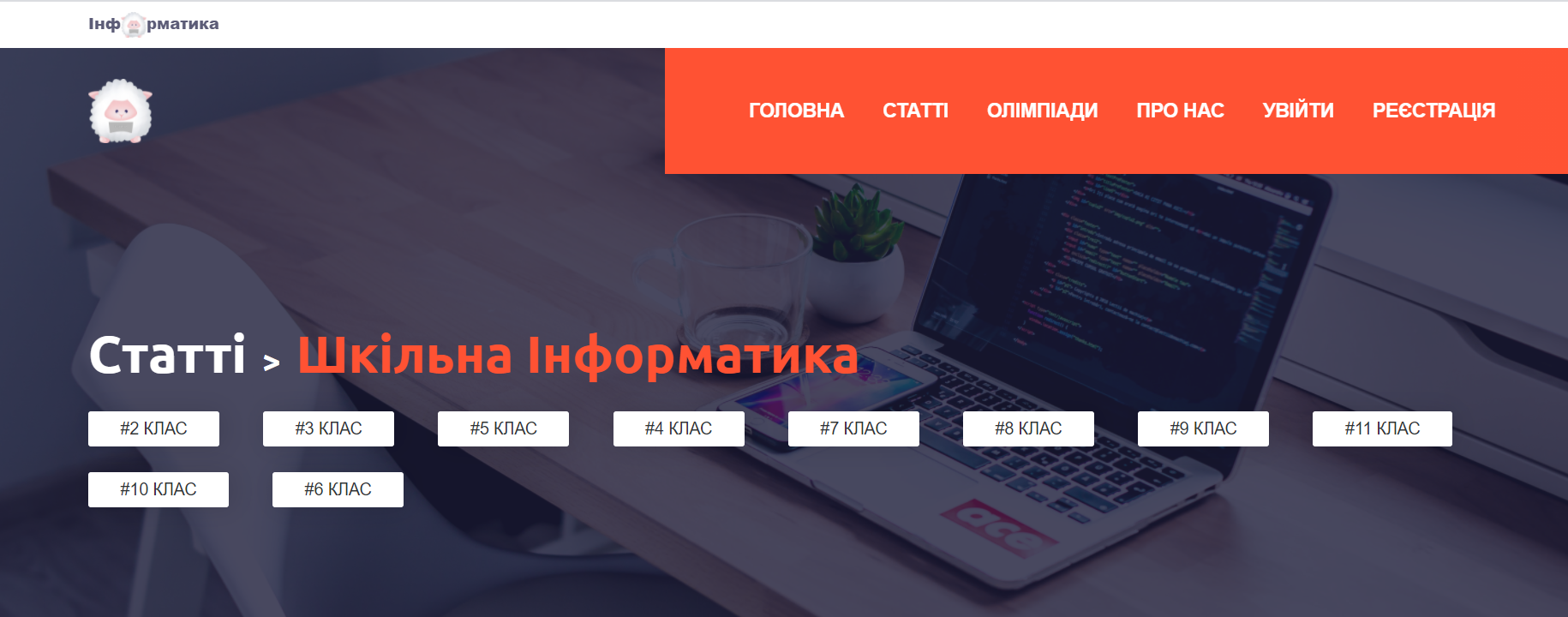 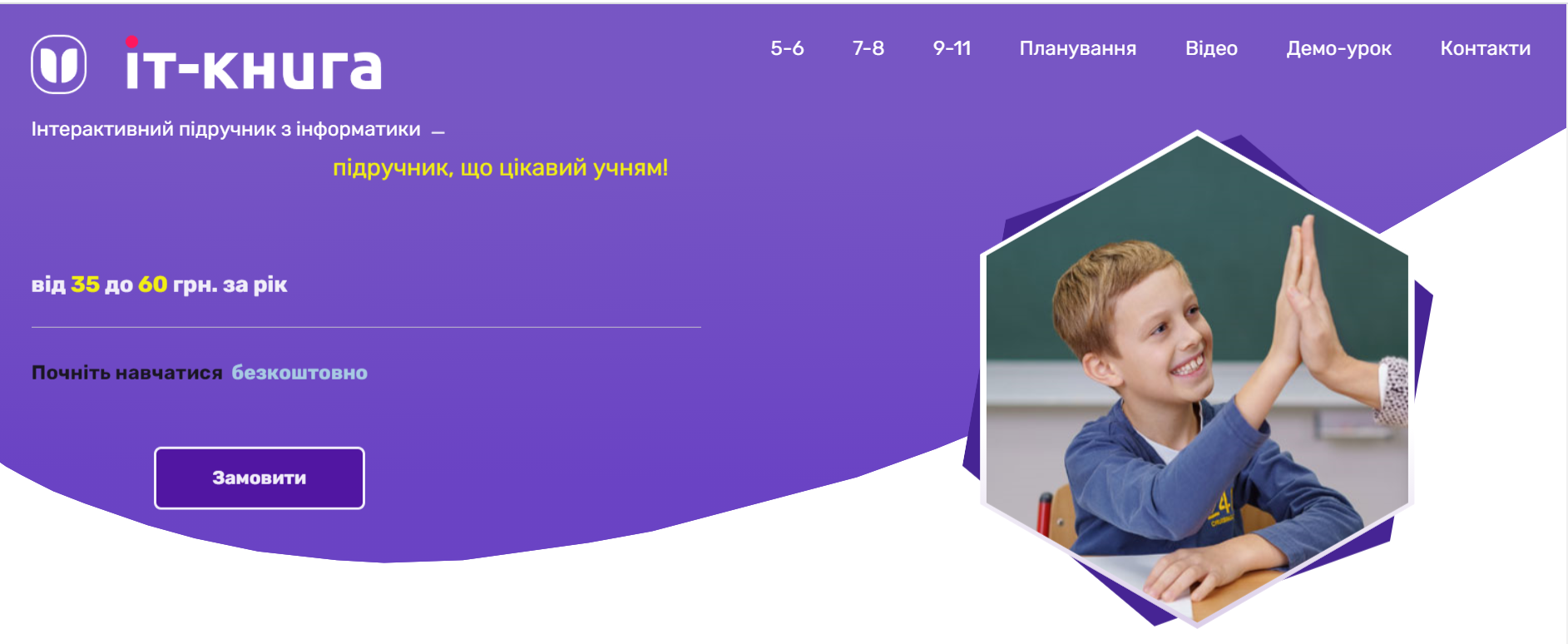